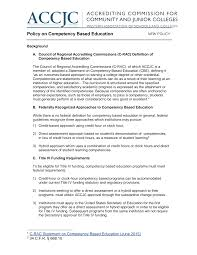 Direct Assessment Competency-Based Education Collaborative
Clint Cowden
Dean | Academic Affairs
2/9/21
Collaborative Overview and Objectives
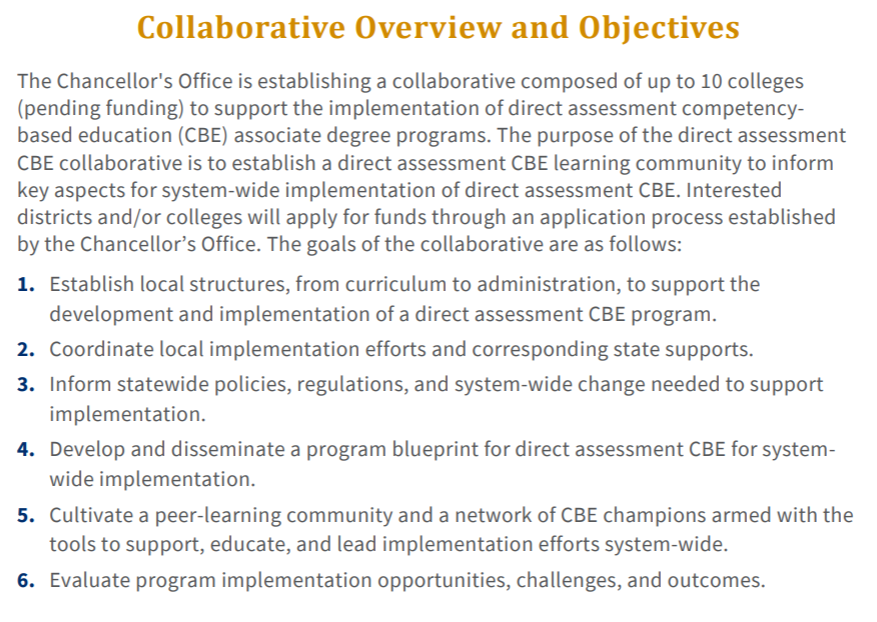 BUDGET ALLOCATION AND MILESTONE PAYMENT PROCESS
First Steps
First Steps
The Ask
Gather a group of interested participants 
Member from each Metamajor Area
Student Services
Institutional research
IT
Financial aid
HCFA
Complete the application by Feb 5th
POSSIBLE 2 YEAR, FULLY ONLINE ASSOCIATES IN LIBERAL ARTS, cbe
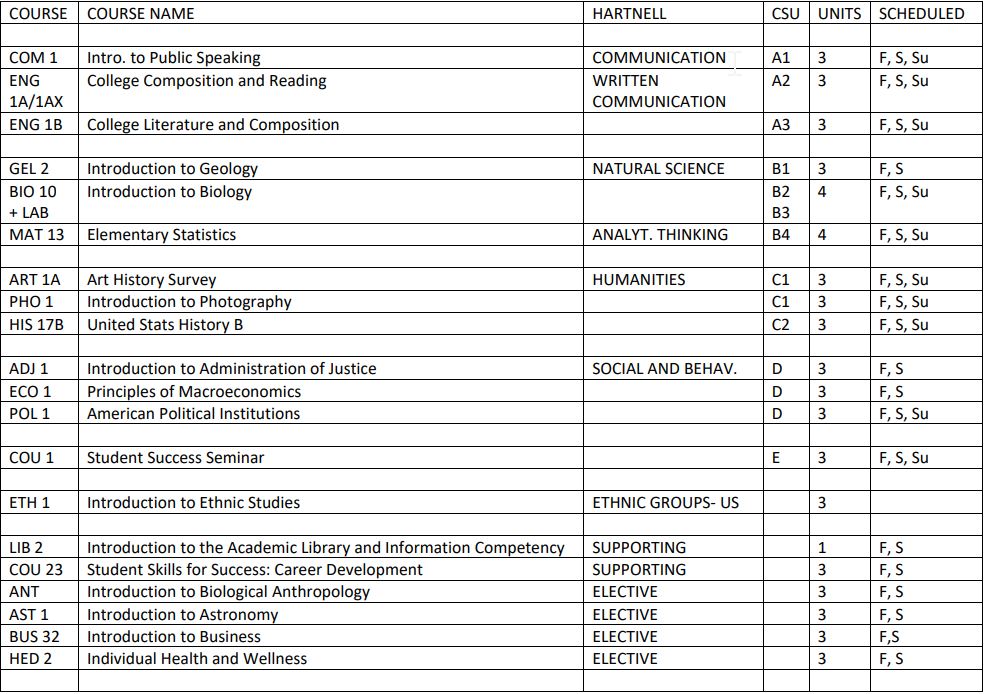 CBE SAMPLE COURSE
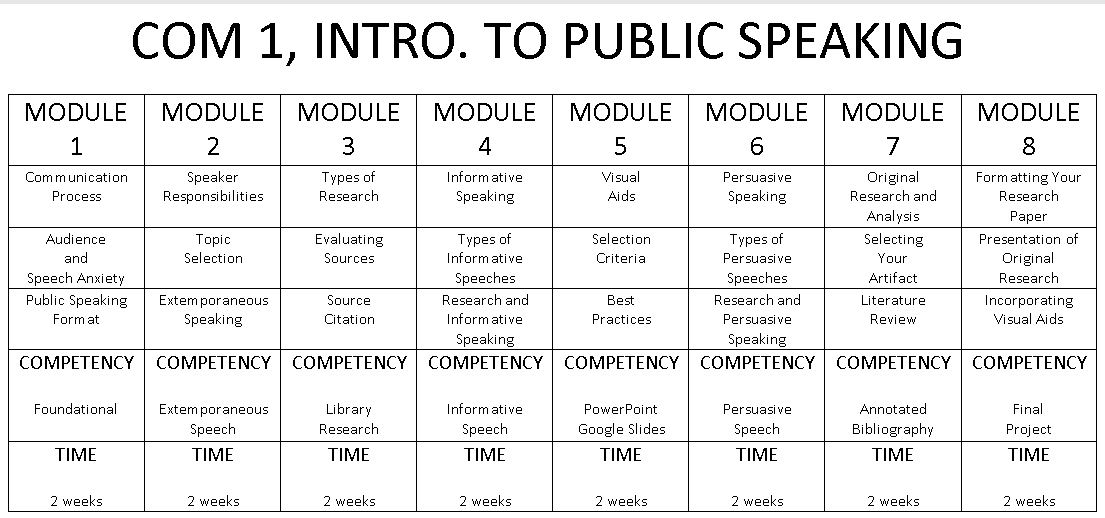 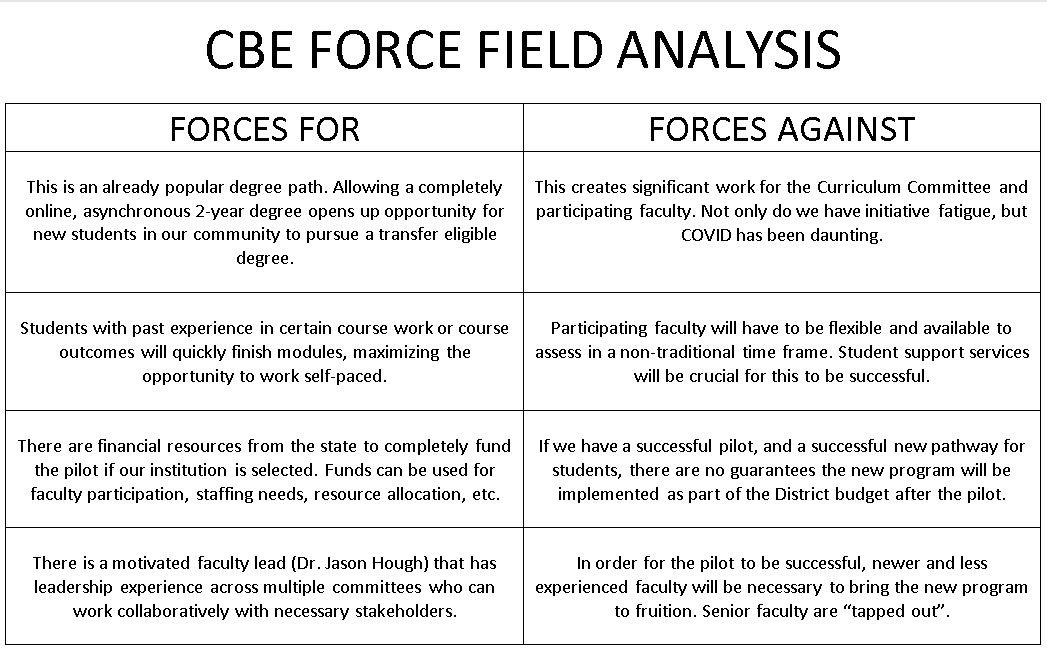 Questions
Links
ACCJC
Policy on Competency Based Education
Grant
Direct Assessment Competency-Based Education Collaborative
DQP
National Institute for Learning Outcomes Assessment
CBE Grant Open Question Hour
Zoom Link  (1/15/31 @ 11 AM)